Reach 2018

Samarbeta med dina medregistranter – 
SIEF-förvaltning och datadelning
Syftet med denna presentation
Denna presentation, med anteckningar, har sammanställts av Europeiska kemikaliemyndigheten (Echa), för att hjälpa dig att förbereda en presentation om Reach 2018, dvs. den sista tidsfristen för registrering av infasningsämnen. Avsikten är att du ska kunna välja relevanta bilder och ändra dem efter din målgrupp, oavsett om det är ledning, arbetstagare, yrkesverksamma på arbetsmiljö- eller säkerhetsområdet, myndigheter eller någon annan som du ska rikta dig till. Du kan använda den utan ytterligare tillstånd.

Denna presentation ger dig en kortfattad översikt över fas 3 (Samarbeta med dina medregistranter) i Echas färdplan för Reach 2018. Den ingår i en serie presentationer som avser Reach 2018, som finns på Echas webbplats. Vi välkomnar kommentarer och förslag på: reach-2018@echa.europa.eu.  

Rättsligt meddelande: Informationen i denna presentation är inte avsedd som juridisk hjälp och representerar inte nödvändigtvis Europeiska kemikaliemyndighetens officiella ståndpunkt ur rättslig synvinkel. Europeiska kemikaliemyndigheten friskriver sig från ansvar när det gäller innehållet i detta dokument.

Publiceringsdatum: Maj 2017
2
Reach-registrering 2018
Fas 3-aktiviteter
Avtala om hur ni ska samarbeta
Välja den ledande registranten
Samla in data
Dela kostnaderna
Förbereda för nya aktörer
3
[Speaker Notes: Det finns fem aktiviteter i denna förberedelsefas inför din registrering.]
Avtala om hur ni ska samarbeta
Kommunikation i SIEF-forumet
Princip: alla förhandsregistranter måste kunna följa diskussionerna och göra framsteg i SIEF
Använd meddelandefältet till samordnaren för upprättande av förhands-SIEF-sidor i Reach-IT
Samarbeten
SIEF:s modellavtal finns tillgängliga från branschorganisationer (valfritt)
Ett konsortium är en möjlig samarbetsform men inte ett Reach-krav
Alla medregistranter ska behandlas på samma sätt oavsett samarbetsform
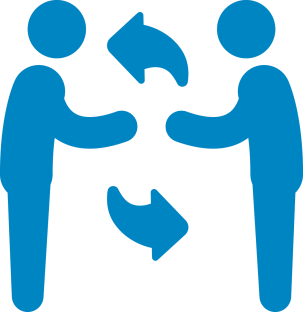 4
[Speaker Notes: Den första aktiviteten för dig och dina medregistranter i denna fas är att avtala om hur ni ska samarbeta. 

Reach-IT är inte en kommunikationsplattform för dig och dina medregistranter. Ni måste därför komma överens om hur ni ska sköta SIEF-kommunikationen. Till exempel genom e-post eller ett online-diskussionsforum. Det är viktigt att alla förhandsregistranter, också de passiva, kan följa diskussionerna och göra framsteg i SIEF. Samordnaren för upprättande av SIEF kan använda meddelandefältet i förhands-SIEF-sidorna i Reach-IT som ett bra alternativ för denna typ av kommunikation. 

Som grund för ert samarbete kan du upprätta ett SIEF-avtal. Vissa branschorganisationer tillhandahåller rekommendationer och mallar som du kan använda. 

SIEF-avtal är dock inte obligatoriska och om ert SIEF-forum exempelvis bara har ett fåtal deltagare kan ni också enas om att arbeta utan ett sådant avtal. Lägg märke till att det däremot är obligatoriskt med ett kostnadsdelningsavtal med en ersättningsordning.

Tänk på att du också kan få förfrågningar om datadelning efter tidsfristen för registrering 2018, och att du kan bli ombedd att tillhandahålla ytterligare data efter registrering under utvärderingen av ämnet eller underlaget. Du ska därför säkerställa att avtalet med dina medregistranter löper bortom tidsfristen för registrering 2018.]
Avtala om hur ni ska samarbeta
Skyldigheter och uppgifter
dela upp arbetet?
anlita en konsult?
bilda ett konsortium?
Ekonomiska aspekter
fakturering och betalning för utfört arbete
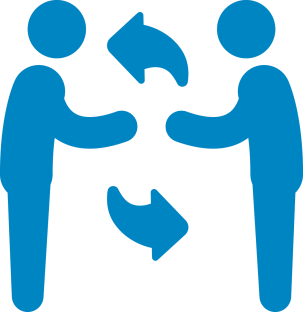 5
[Speaker Notes: Två andra viktiga aspekter att komma överens om är skyldigheter och uppgifter, samt ekonomiska aspekter. Du och dina medregistranter behöver bestämma hur ni ska dela upp arbetet inom SIEF. Arbetet kan delas lika mellan alla SIEF-deltagare, ni kan enas om att en eller flera SIEF-deltagare intar en mer framträdande roll, eller så kan ni lägga ut delar eller allt arbete på entreprenad. 

När ni väl avtalat vem som ska göra vad behöver ni avtala om hur de andra SIEF-deltagarna ska ersätta er för detta arbete. Ni behöver också komma överens om hur ni ska organisera fakturering och betalningar för kostnader till följd av SIEF-ledning.]
Val av ledande registrant
Alla registranter ansvarar för de framsteg som görs i SIEF-forumet och för registreringens innehåll
Den ledande registranten 
har ett antal specifika uppgifter i Reach-IT i samband med ledningen av det gemensamma inlämnandet och inlämnandet av den gemensamma delen av registreringen först,
agerar enligt överenskommelse med medregistranterna.
Välj den ledande registranten
så tidigt som möjligt och senast vid tiden för inlämnandet,
låt inte dessa diskussioner vara ett hinder för SIEF-arbetet.
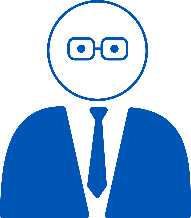 LR
6
[Speaker Notes: Alla medregistranter ansvarar för schemaläggningen av SIEF-arbetet och för att se till att det fortskrider och håller tidsfristen. Alla medregistranter ansvarar också för
innehållet i de gemensamma delarna av registreringen, 
innehållet i deras egen del av registreringen.

Det är dock viktigt att bestämma vem som ska vara den ledande registranten. Den ledande registranten kommer att ha specifika uppgifter i Reach-IT, såsom 
att upprätta det gemensamma inlämnandet, 
att lämna in den gemensamma delen av registreringen först, 
att dela ut Reach-IT:s säkerhetstal till deltagarna så att de kan lämna in sin egen del av registreringen.

De andra medregistranterna blir deltagande registranter i den gemensamma registreringen.

Den ledande registranten agerar enligt överenskommelse med de andra registranterna. Rollen kan inte antas ensidigt. Om den har antagits på ett felaktigt sätt i ditt SIEF-forum, samla bevis för detta och informera Echa.

Om ni inte kan nå en överenskommelse om den ledande registranten ska du ändå fortsätta med SIEF-arbetet för att inte riskera din registrering. Den formella utnämningen av den ledande registranten kan göras efter att själva underlaget sammanställts.]
Samla in data
Upprätta ett register över de data du har i SIEF
Data om ämnet
från egna undersökningar
från litteraturen
Data om liknande ämnen (för jämförelse med strukturlika ämnen)
Data som kan undantas (t.ex. undersökning som inte motiveras vetenskapligt)
Inräknat äganderätten till data och upphovsrättsliga aspekter
Utvärdera uppgifterna
relevans/tillförlitlighet/lämplighet
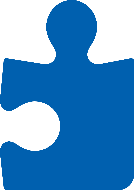 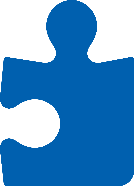 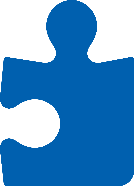 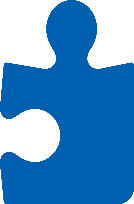 7
[Speaker Notes: Upprätta därefter ett register över alla data som finns om ämnet med samtliga SIEF-deltagare. Tänk på att du behöver vara legitim innehavare av de data du använder, också om de är offentligt tillgängliga på internet. Ta med äganderätten till data och de upphovsrättsliga aspekterna i ditt register och de villkor du har förhandlat fram för att använda dessa data i din registrering. 

Kontrollera att dina data är lämpliga för syftet vad gäller relevans, tillförlitlighet och exakthet.]
Samla in data
Notera luckor i uppgifterna
finns det information som du behöver men inte har?
Fyll i luckorna i uppgifterna
ta fram nya data
överväg alternativa metoder (jämförelse med strukturlika ämnen, QSAR, …)
nya försök på ryggradsdjur endast som en sista utväg
köp från en ägare utanför SIEF
inräknat äganderätten till data och upphovsrättsliga aspekter
Överväg att gemensamt sammanställa kemikaliesäkerhetsrapporten och vägledningen om säker användning
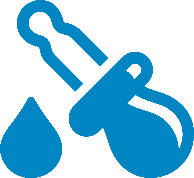 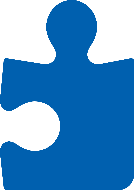 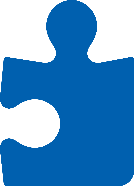 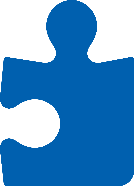 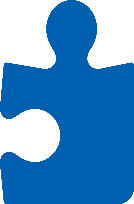 8
[Speaker Notes: Avtala i SIEF om hur ni ska fortsätta med att fylla i luckorna i uppgifterna. 

Kom ihåg att utförandet av djurförsök endast får ske som en sista utväg. Alternativa metoder måste först övervägas och du måste visa att du har gjort detta. Alternativa metoder är till exempel in vitro-tester, jämförelse med strukturlika ämnen, QSAR och sammanvägd bedömning. 

Om du menar att du kan fylla i dina luckor i uppgifterna med data som inte ägs av en SIEF-deltagare måste du avtala med dataägaren om dess användning (exempelvis ett tillstånd om tillgång eller en användningslicens). Förhandla fram ett sådant avtal för alla medregistranter tillsammans, inräknat framtida medregistranter. 

Om ni kommer fram till att testet behöver utföras för att fylla i luckor i uppgifterna så behöver ni avtala i SIEF vilket laboratorium som ska användas och vem i SIEF som ska ta ansvar för att testet utförs. 

Utöver datainsamling bör ni även avtala om ni ska sammanställa kemikaliesäkerhetsrapporten och vägledningen om säker användning av ämnet individuellt eller gemensamt.

Vid slutet av detta steg ska du ha en fullständig uppsättning fullödiga data som uppfyller informationskraven för din registrering. 

Användbara länkar: 
Praktisk vägledning för chefer för små och medelstora företag (SMF) och Reach-samordnare (https://echa.europa.eu/practical-guides)]
Dela kostnaderna
Kostnadsdelningsprinciper:
alla kostnader måste delas på ett rättvist, transparent och icke-diskriminerande sätt
registranter behöver bara betala för de data de behöver för sin registrering
under vissa omständigheter kan en registrant lämna vissa data separat om det kan motiveras
Specificera, motivera och fastställ ett pris för 
var och en av dataposterna
alla andra kostnader för den gemensamma registreringen
Fastställ en kostnadsdelningsmodell
Kom överens om en ersättningsordning
Dokumentera genom ett avtal om datadelning
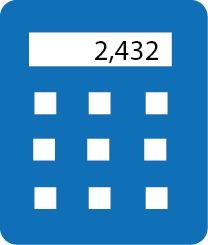 9
[Speaker Notes: Kostnadsdelningsmodellen ska tydligt visa uppdelningen av kostnader. Den redovisar både kostnader i samband med undersökningen (undersökningskostnader) och administrativt arbete (icke-undersökningskostnader), och visar priset i förhållande till den information du behöver för registreringen.

Icke-undersökningskostnader kan gälla
en specifik undersökning, till exempel kostnader för administrationen av kontrakt med ett laboratorium,
sammanställning av underlag,
den allmänna administrationen av forumet för informationsutbyte om ämnen/gemensamt inlämnande.

Alla delar ska vara motiverade.

En ersättningsordning säkerställer att kostnaderna delas lika. Varje gång en ny potentiell registrant betalar för att få tillgång till uppgifterna sänks totalkostnaderna för varje medregistrant. När och hur ofta priset ska räknas om måste avtalas.]
Förbereda för nya aktörer
Kostnadsdelningsmodellen måste vara rättvis, transparent och icke-diskriminerande mot potentiella registranter
Bestäm vem som ska ta hand om frågor från nya aktörer
Ta med ett ersättningssystem i din kostnadsdelningsmodell
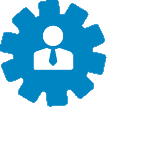 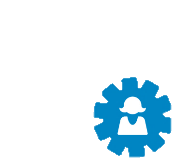 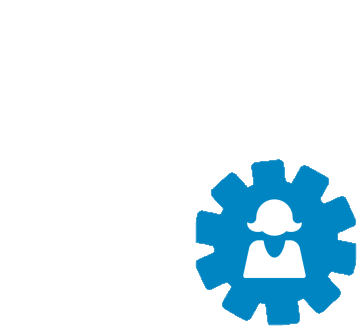 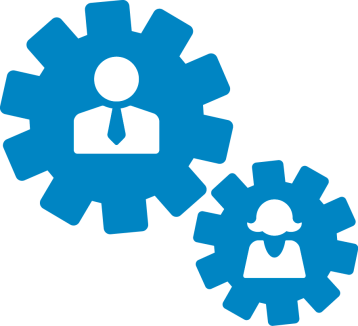 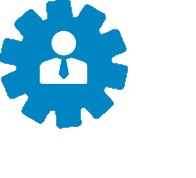 10
[Speaker Notes: Eftersom potentiella nya aktörer måste bidra till kostnaderna för den gemensamma registreringen har de också rätt att ifrågasätta dina val om något är oklart eller när de finner den orättvis.
 
Var beredd att svara på de nya aktörernas frågor, förklara din modell för kostnadsdelning och SIEF-besluten om innehållet i underlaget. 

Fastställ en ersättningsordning för att omfördela kostnaderna i takt med att antalet bidragande medregistranter ökar. Varje gång en ny registrant betalar för att få tillgång till uppgifterna minskar totalkostnaden för varje medregistrant. När och hur ofta priserna behöver räknas om måste avtalas i SIEF-forumet.]
Tvister om datadelning
Om du och dina medregistranter inte kan nå en överenskommelse om datadelning: 
Se till att du kan visa att du har gjort ditt bästa i förhandlingarna (ställa frågor och svara på frågor).
Registrera ett tvisteförfarande vid Echa för datadelning som en sista utväg.
Du behöver fortfarande lämna in en gemensam registrering.
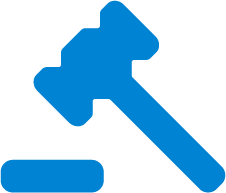 11
[Speaker Notes: Om du och dina medregistranter inte kan nå en överenskommelse om datadelning kan du som en sista utväg registrera ett tvisteförfarande som rör datadelning vid Echa. 
 
Innan du registrerar ett tvisteförfarande bör du se till att du kan visa att du har gjort ditt bästa i förhandlingarna genom att ha bett om förtydliganden om delar som är viktiga för dig och besvarat frågor från de andra parterna.  

Tänk på att du, också efter en tvist om datadelning, behöver ingå i en gemensam registrering. 

Användbara länkar:
Tvister om datadelning i praktiken: https://echa.europa.eu/support/registration/working-together/data-sharing-disputes/data-sharing-disputes-in-practice.]
Ord på vägen
Många nya SIEF-forum behöver bildas inför 2018
Dela den information du har om ditt ämne med dina medregistranter
Var rättvis, transparent och icke-diskriminerande
när du kommunicerar med dina medregistranter,
när du delar upp arbetet,
när du fastställer priser för data och utfört arbete.
Stöd finns på https://echa.europa.eu/reach-2018
12